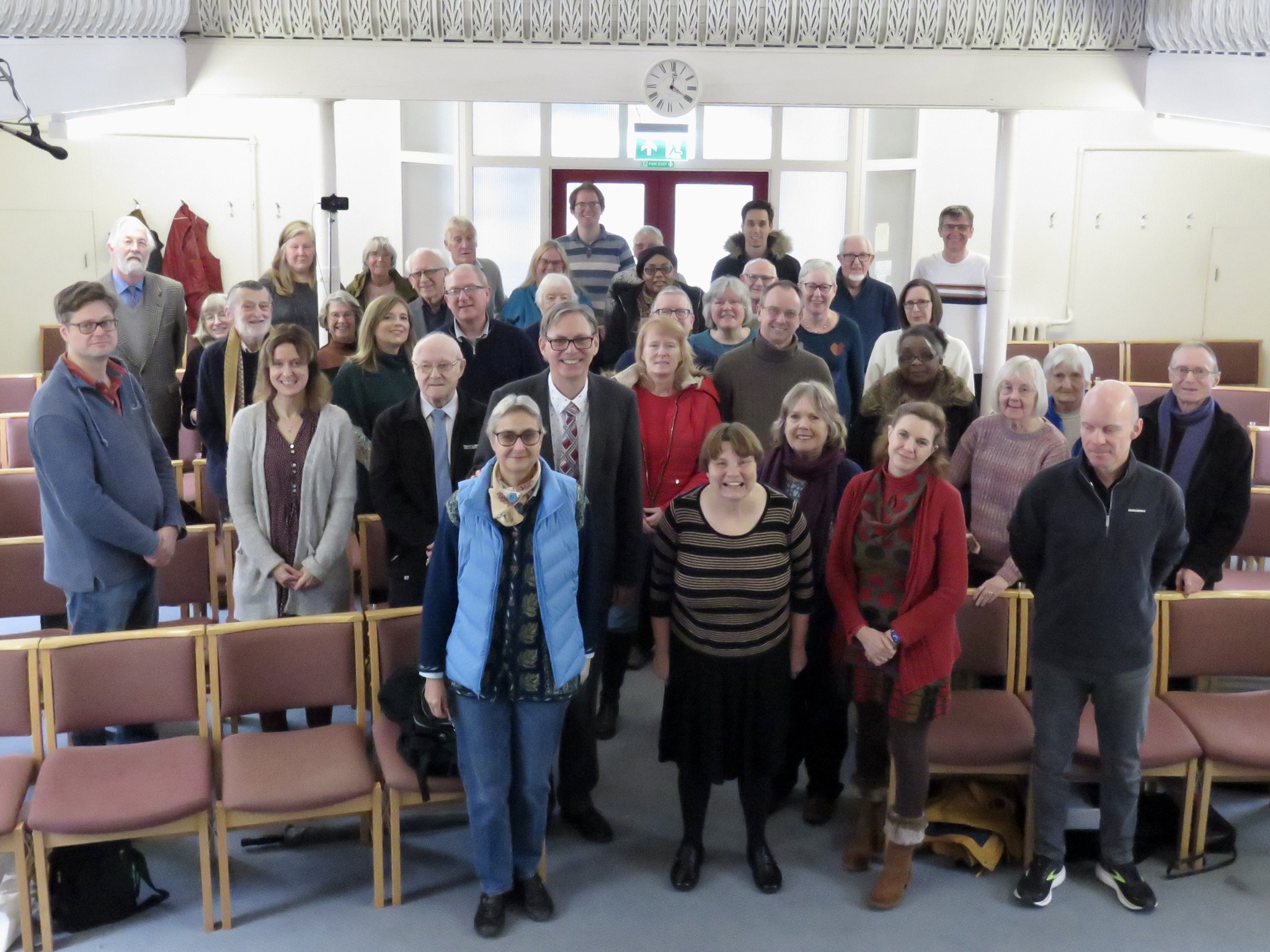 Prayer Focus: Burwell Baptist Church
Burwell is a village tucked just inside the Cambridgeshire-Suffolk border to the north-west of Newmarket.  The minister at Burwell Baptist Church is Revd Chris Johnson, supported by a leadership team of elders and deacons. The church continues to offer live-streamed services via Youtube.  Small groups meet in person and online during the week.  The fellowship is committed to living out their church mission statement – building a loving, worshipping, learning, evangelistic, and Spirit-filled fellowship – and is responding to God’s call to go out into the community.  Their year text is “Let your Light Shine”. A visit from Rev Chris Duffett led to engaging in Spirit-led evangelism.
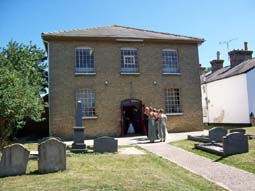 Prayer Focus: Burwell Baptist Church
* Thank God for His blessing on Cooking Together@Home.* Thank God for the new midweek children’s group for 11-13 year olds.* Thank God for a strong pastoral visiting network. * Pray for God’s Holy Spirit to fill the fellowship and release His gifts among them.* Pray that they would let their light shine.* Pray for more children and young families to engage as they seek to rebuild Sunday children’s work and other groups.